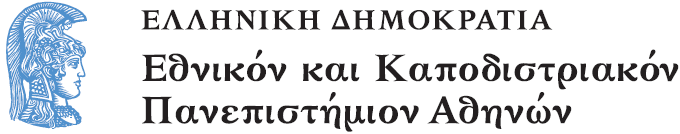 Σχεδίαση Ολοκληρωμένων Κυκλωμάτων
Εισαγωγή

Αγγελική Αραπογιάννη
Τμήμα Πληροφορικής και Τηλεπικοινωνιών
Σχεδίαση Ολοκληρωμένων  Κυκλωμάτων
Μέρος Α:
Μέρος Β:
Τεχνολογία Κατασκευής Ολοκληρωμένων
Κυκλωμάτων
Στοιχεία Ηλεκτρονικής Σχεδίασης VLSI
Κυκλωμάτων
Ορισμοί
Ηλεκτρονική: Το τμήμα της επιστήμης και της βιομηχανίας, που ασχολείται με τη μελέτη και την επεξεργασία των ηλεκτρονικών συσκευών και των αρχών λειτουργίας τους.
	
	Μικροηλεκτρονική: Ο κλάδος της ηλεκτρονικής που ασχολείται με τη μελέτη και την επεξεργασία ενός ποιοτικά νέου τύπου ηλεκτρονικών συσκευών, των ολοκληρωμένων μικροκυκλωμάτων και των αρχών της χρήσης τους. 
 
	Ολοκληρωμένα Κυκλώματα : Το σύνολο πολλών συνιστωσών (τρανζίστορ, διόδων, πυκνωτών, αντιστάσεων κλπ.) συνδεδεμένων μεταξύ τους, πραγματοποιημένων κατά τη διάρκεια ενός ενιαίου τεχνολογικού κύκλου (δηλ. ταυτόχρονα) πάνω στο ίδιο υπόστρωμα και οι οποίες (συνιστώσες) εκτελούν μια καθορισμένη λειτουργία μετασχηματισμού της πληροφορίας.

	Ολοκληρωμένα Στοιχεία ≠ Διακριτές Συνιστώσες
Ιστορική Αναδρομή
Τρίοδος λυχνία (τέτροδος , πέντοδος)
Διπολικό τρανζίστορ επαφής (1948)(Shockley,Bardeen,Brattain-Bell)
FET (Lilienfeld 1926), MOSFET  (Kang, Atalla, 1959)
Ανακάλυψη επιπεδικής δομής διπολικού τρανζίστορ (Hoerni, Fairc1958)
Κατασκευή πρώτου εμπορικού ολοκληρωμένου κυκλώματος (Texas Instr. 1960)
Ψηφιακά λογικά κυκλώματα 
Κυκλώματα της οικογένειας TLL (transistor-transistor logic)
Τελεστικός Ενισχυτής 
Ολοκληρωμένα κυκλώματα MOS  - Διακριτά MOSFET – Διπολικά ολοκληρωμένα κυκλώματα.
Ο πρώτος Υπολογιστής
The Babbage Difference Engine (1832)
25.000 parts
Cost: £ 17,470
ENIAC – Ο πρώτος Ηλεκτρονικός Υπολογιστής (1946)
Το πρώτο τρανζίστορ
Bell Labs, 1948
Το πρώτο Ολοκληρωμένο Κύκλωμα
Bipolar logic
1960’s
ECL 3-input Gate
Motorola 1966
Intel 4004 Micro-Processor
1971
1000 transistors
1 MHz operation
[Speaker Notes: http://engineeringhistory.tumblr.com/post/47713155591/intel-4004-the-first-microprocessor-on-the]
Intel Pentium (IV) microprocessor
[Speaker Notes: https://upload.wikimedia.org/wikipedia/commons/0/06/Intel_Pentium_OverDrive_die.JPG
Του/της Pauli Rautakorpi (Έργο αυτού που το ανεβάζει) [CC BY 3.0 (http://creativecommons.org/licenses/by/3.0)], μέσω των Wikimedia Commons]
Intel® Multi-Core Processor
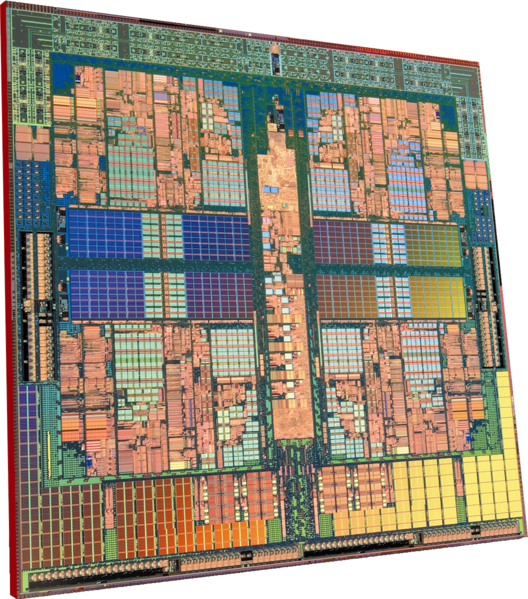 Κατάταξη των Ολοκληρωμένων Κυκλωμάτων
Ως προς τη λειτουργική  πολυπλοκότητα:
Βαθμός Ολοκλήρωσης: Αριθμός των στοιχείων (συνήθως τρανζίστορ) που περιέχονται μέσα σε ένα τσιπ. Συχνά χρησιμοποιούμε τον συμβατικό τελεστή k=logN,  όπου N ο βαθμός ολοκλήρωσης.
k<1 SSI
1<k<2  MSI
2<k<3LSI 
3<k VLSI
Σήμερα: VLSI k>5-8
Ως προς τη στάθμη της τεχνολογίας:
Πυκνότητα Στοιχείων :  Ο αριθμός των στοιχείων (συνήθως τρανζίστορς) ανά μονάδα επιφάνειας του τσιπ. Αυτό το μέγεθος, φτάνει σήμερα τα 500 έως 1000 στοιχεία ανά τετραγωνικό χιλιοστό.
Υπόστρωμα και ψηφίδα
A die fabricated with other dice on the silicon wafer
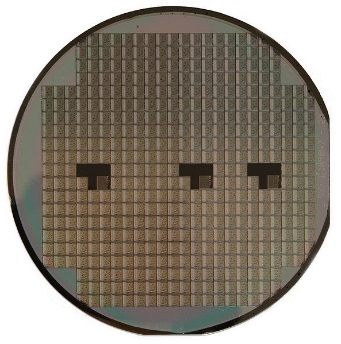 Enlarged
Top (layout) view
Side (cross-section) view
Wafer diameter is typically 100 to 300 mm
CMOS integrated circuits are fabricated on and in silicon wafer. Shown are 51,100,150 and 200 mm diameter wafers.
Διαστάσεις και απόδοση παραγωγής (yield)
Effect of die size on yield
Παράγοντες Αξιοποίησης Κυκλωμάτων
Όγκος
Μάζα
Κόστος
Κατανάλωση
Αξιοπιστία
Ο νόμος του Moore
Το 1965, ο Gordon Moore παρατήρησε ότι ο αριθμός των τρανζίστορ στα ολοκληρωμένα κυκλώματα διπλασιαζόταν κάθε 18 με 24 μήνες. 
Έκανε την πρόβλεψη ότι η τεχνολογία των ημιαγωγών θα διπλασιάζει τις επιδόσεις της κάθε 18 μήνες.
Moore’s Law
Electronics, April 19, 1965.
Εξέλιξη της πολυπλοκότητας
1 Billion Transistors
K
1,000,000
100,000
Pentium® III
10,000
Pentium® II
Pentium® Pro
1,000
Pentium®
i486
i386
100
80286
8086
10
Source:  Intel
1
1975
1980
1985
1990
1995
2000
2005
2010
Projected
Αριθμός Τρανζίστορ
Ο Νόμος του Moore στους Μικροεπεξεργαστές
1000
2X growth in 1.96 years!
100
10
P6
Pentium® proc
Transistors (MT)
486
1
386
0.1
286
8086
8085
0.01
8080
8008
4004
0.001
1970
1980
1990
2000
2010
Year
Frequency
10000
Doubles every2 years
1000
P6
100
Pentium ® proc
Frequency (Mhz)
486
386
10
8085
286
8086
8080
1
8008
4004
0.1
1970
1980
1990
2000
2010
Year
Lead Microprocessors frequency doubles every 2 years
Courtesy, Intel
Επιλογή του Βαθμού Ολοκλήρωσης
Η επιλογή κατάλληλου βαθμού ολοκλήρωσης εξαρτάται από τις οικονομικές ιδιομορφίες της κάθε εφαρμογής.
LSI:χρήση σε μήτρες μνημών , υπολογιστές τσέπης , ψηφιακά ρολόγια.
VLSI:χρήση για την κατασκευή RAM και μητρών εικόνας για τηλεόραση.
Σημερινή εικόνα της Μικροηλεκτρονικής
Ανάπτυξη υπομικρονικής 
         φωτολιθογραφίας 
Νέα σχέδια κυκλωμάτων

με αποτέλεσμα:
Ένα VLSI κύκλωμα κατέχει σήμερα όση επιφάνεια κατείχε παλιότερα ένα LSI.
Αύξηση πυκνότητας στοιχείων 
και 
Αύξηση πολυπλοκότητας των 
κυκλωμάτων
SYSTEM
MODULE
+
GATE
CIRCUIT
DEVICE
G
D
S
n+
n+
Επίπεδα Σχεδίασης
Σημερινή εικόνα της Μικροηλεκτρονικής
Αντιμετώπιση προβλημάτων πολυπλοκότητας και ιδιομορφίας μέσω της τεχνικής Ο.Κ. custom & semicustom.
Ανάπτυξη τεχνολογίας υβριδικών κυκλωμάτων με σημαντικές εφαρμογές, όπως αυτή των υβριδικών κυκλωμάτων παχέων υμενίων για την κατασκευή των διασυνδέσεων μεταξύ τσιπ LSI και VLSI μέσα σε πολύπλοκα ηλεκτρονικά συστήματα.
Σημερινή εικόνα της Μικροηλεκτρονικής
Σημαντική επίδραση της μικροηλεκτρονικής :
Μείωση όγκου και βάρους  εξαιτίας της συρρίκνωσης των διατάξεων που χρειάζονται για να εκτελεστούν οι ηλεκτρονικές λειτουργίες
Μείωση της κατανάλωσης ισχύος 
και 
Αύξηση της αξιοπιστίας
Ολοκληρωμένα 
Κυκλώματα
Συμβιβαστά
Αδρανές 
Υπόστρωμα
Ενεργό 
Υπόστρωμα
GaAs
Με 
παχιά
υμένια
Με 
λεπτά
υμένια
Si
Διπολικά
Διπολικά
MOSFET
MESFET
Συνδιασμός
BICMOS
NMOS
PMOS
CMOS
TTL
ECL
I2L
Αναλογικά
Κατάταξη των Ολοκληρωμένων Κυκλωμάτων
Αντίσταση Φύλλου
6/3/2015
28
Ιδιαίτερα χαρακτηριστικά των Ολοκληρωμένων Κυκλωμάτων (1 από 2)
Τα παρακάτω χαρακτηριστικά διαφοροποιούν τα Ο.Κ. από τις υπόλοιπες ηλεκτρονικές διατάξεις
Πραγματοποιεί με ανεξάρτητο τρόπο μόνο του μια καθορισμένη λειτουργία, χωρίς να είναι αναγκαία η συνεργασία με άλλες συνιστώσες.
Η αύξηση της λειτουργικής πολυπλοκότητάς τους δεν ακολουθείται από υποβάθμιση μιας οποιασδήποτε από τις κύριες παραμέτρους (πιστότητα, κόστος κ.τλ.)
Ιδιαίτερα χαρακτηριστικά των Ολοκληρωμένων Κυκλωμάτων (2 από 2)
Υπάρχει προτίμηση στα ενεργά σε σχέση με τα παθητικά στοιχεία. Αυτό συμβαίνει γιατί αυτό που μετράει στα Ο.Κ. είναι το κόστος του τελειωμένου τσιπ και όχι του κάθε στοιχείου. Έτσι ενδιαφερόμαστε να τοποθετήσουμε στο ίδιο τσιπ όσο το δυνατό περισσότερα στοιχεία ελάχιστης επιφάνειας. Όμως,  τα ενεργά στοιχεία χαρακτηρίζονται από την ελάχιστη επιφάνεια και όχι τα παθητικά.  
Τα γειτονικά στοιχεία δεν απέχουν μεταξύ τους πάνω 50 με 100μm με αποτέλεσμα οι παράμετροι των γειτονικών στοιχείων να είναι συσχετισμένες.
Ιδιαίτερα χαρακτηριστικά των  Υβριδικών Κυκλωμάτων
Υψηλές τιμές αντιστάσεων και των πυκνωτών 
Μεγάλη ακρίβεια των αντιστάσεων 
Δυνατότητα διόρθωσης των ονομαστικών τιμών των αντιστάσεων πριν από το τέλος του τεχνολογικού ελέγχου, με αποτέλεσμα να ελαττώνεται σημαντικά η διασπορά των τιμών των αντιστάσεων.
Γενικά πρόκειται για πιο ευέλικτο τύπο Ο.Κ. σε χαμηλή τιμή, εύκολο να σχεδιαστεί και καλά προσαρμοσμένο στη λύση εξειδικευμένων προβλημάτων.
Τέλος Ενότητας
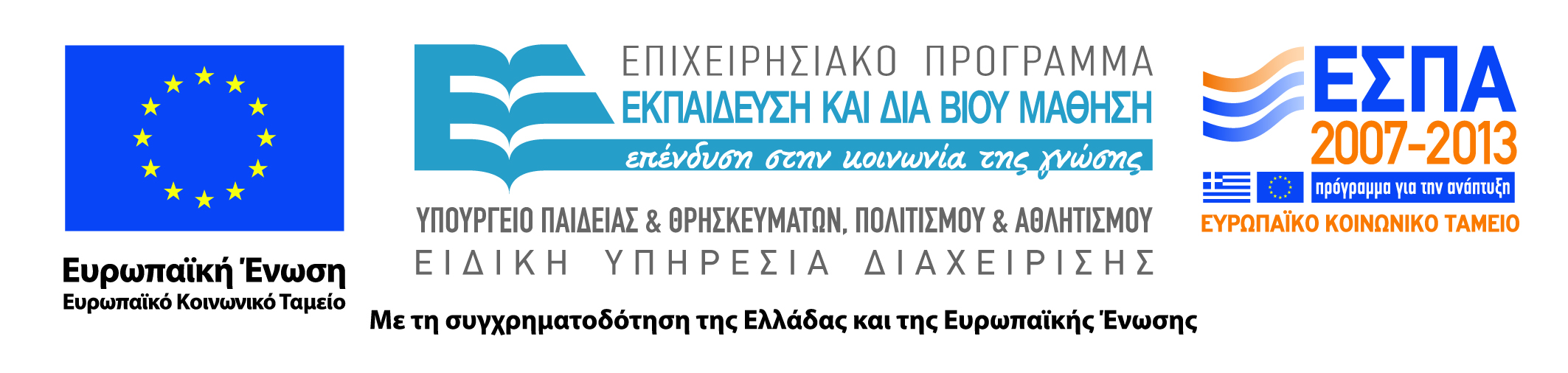 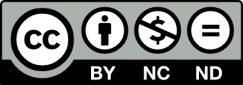 Χρηματοδότηση
Το παρόν εκπαιδευτικό υλικό έχει αναπτυχθεί στo πλαίσιo του εκπαιδευτικού έργου του διδάσκοντα.
Το έργο «Ανοικτά Ακαδημαϊκά Μαθήματα στο Πανεπιστήμιο Αθηνών» έχει χρηματοδοτήσει μόνο την αναδιαμόρφωση του εκπαιδευτικού υλικού. 
Το έργο υλοποιείται στο πλαίσιο του Επιχειρησιακού Προγράμματος «Εκπαίδευση και Δια Βίου Μάθηση» και συγχρηματοδοτείται από την Ευρωπαϊκή Ένωση (Ευρωπαϊκό Κοινωνικό Ταμείο) και από εθνικούς πόρους.
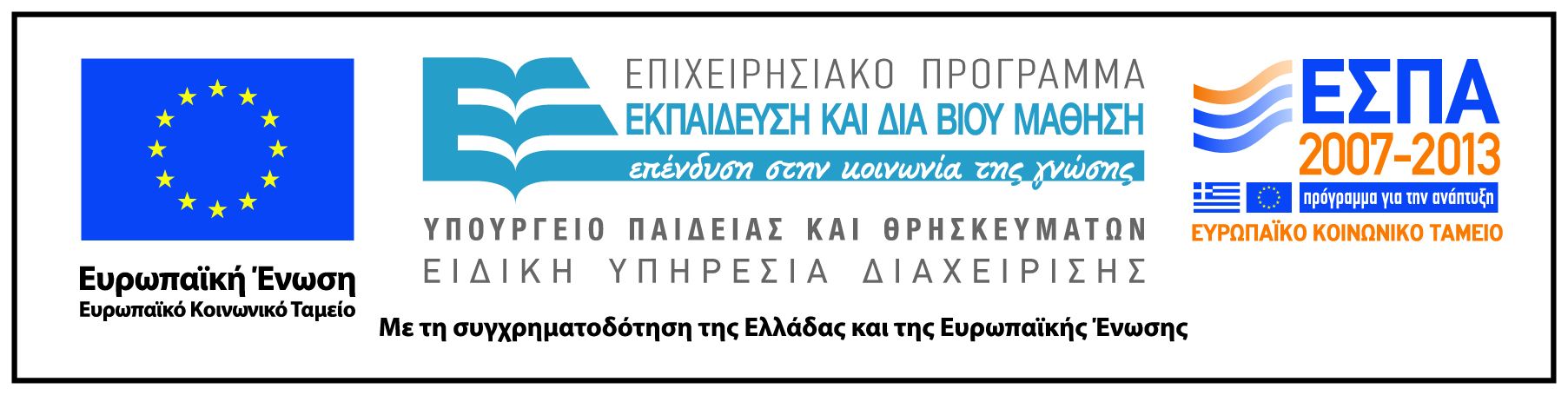 Σημειώματα
Σημείωμα Ιστορικού Εκδόσεων Έργου
Το παρόν έργο αποτελεί την έκδοση 1.0.
Σημείωμα Αναφοράς
Copyright Εθνικόν και Καποδιστριακόν Πανεπιστήμιον Αθηνών, Αραπογιάννη Αγγελική 2014. «Σχεδίαση Ολοκληρωμένων Κυκλωμάτων. Εισαγωγή.». Έκδοση: 1.0. Αθήνα 2014. Διαθέσιμο από τη δικτυακή διεύθυνση: http://opencourses.uoa.gr/courses/DI31/.
Σημείωμα Αδειοδότησης
Το παρόν υλικό διατίθεται με τους όρους της άδειας χρήσης Creative Commons Αναφορά, Μη Εμπορική Χρήση Παρόμοια Διανομή 4.0 [1] ή μεταγενέστερη, Διεθνής Έκδοση.   Εξαιρούνται τα αυτοτελή έργα τρίτων π.χ. φωτογραφίες, διαγράμματα κ.λ.π.,  τα οποία εμπεριέχονται σε αυτό και τα οποία αναφέρονται μαζί με τους όρους χρήσης τους στο «Σημείωμα Χρήσης Έργων Τρίτων».
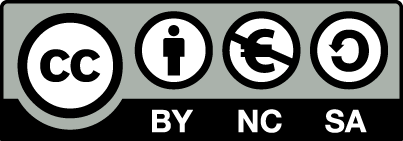 [1] http://creativecommons.org/licenses/by-nc-sa/4.0/ 

Ως Μη Εμπορική ορίζεται η χρήση:
που δεν περιλαμβάνει άμεσο ή έμμεσο οικονομικό όφελος από την χρήση του έργου, για το διανομέα του έργου και αδειοδόχο
που δεν περιλαμβάνει οικονομική συναλλαγή ως προϋπόθεση για τη χρήση ή πρόσβαση στο έργο
που δεν προσπορίζει στο διανομέα του έργου και αδειοδόχο έμμεσο οικονομικό όφελος (π.χ. διαφημίσεις) από την προβολή του έργου σε διαδικτυακό τόπο

Ο δικαιούχος μπορεί να παρέχει στον αδειοδόχο ξεχωριστή άδεια να χρησιμοποιεί το έργο για εμπορική χρήση, εφόσον αυτό του ζητηθεί.
Διατήρηση Σημειωμάτων
Οποιαδήποτε αναπαραγωγή ή διασκευή του υλικού θα πρέπει να συμπεριλαμβάνει:
το Σημείωμα Αναφοράς
το Σημείωμα Αδειοδότησης
τη δήλωση Διατήρησης Σημειωμάτων
το Σημείωμα Χρήσης Έργων Τρίτων (εφόσον υπάρχει)
μαζί με τους συνοδευόμενους υπερσυνδέσμους.
Σημείωμα Χρήσης Έργων Τρίτων (1 από 3)
Το Έργο αυτό κάνει χρήση των ακόλουθων έργων:
Εικόνα 1: By Science Museum London / Science and Society Picture Library CC BY-SA 2.0 [ (http://creativecommons.org/licenses/by-sa/2.0)], via Wikimedia Commons <https://upload.wikimedia.org/wikipedia/commons/8/85/Babbages_Difference_Engine_No_1%2C_1824-1832._%289660573845%29.jpg>
Εικόνα 2: By Unidentified U.S. Army photographer (Image from [2]) [Public domain], via Wikimedia Commons<https://upload.wikimedia.org/wikipedia/commons/1/16/Classic_shot_of_the_ENIAC.jpg>
Εικόνα 3: By Anasalialmalla (Own work) [CC BY-SA 3.0 (http://creativecommons.org/licenses/by-sa/3.0)], via Wikimedia Commons https://upload.wikimedia.org/wikipedia/commons/6/64/First_transistor.gif
Σημείωμα Χρήσης Έργων Τρίτων (2 από 3)
Εικόνα 5: Retrieved from slideshow: Trends and Challenges in VLSI Technology Scaling by G. Baccarani, University of Bolognia(slide 10) at: http://www.slideshare.net/nanonsrc/baccarani-060629
Εικόνα 6:Του/της Pauli Rautakorpi (Έργο αυτού που το ανεβάζει) [CC BY 3.0 (http://creativecommons.org/licenses/by/3.0)], μέσω των Wikimedia Commons https://upload.wikimedia.org/wikipedia/commons/0/06/Intel_Pentium_OverDrive_die.JPG
Εικόνα 7:Advanced Micro Devices, Inc. (AMD) [Attribution], via Wikimedia Commons https://upload.wikimedia.org/wikipedia/commons/e/e3/AMD_Phenom_die.png
Εικόνα 8: By Inductiveload (Own work) [Public domain], via Wikimedia Commons From: https://upload.wikimedia.org/wikipedia/commons/e/e2/Silicon_wafer.jpg
Σημείωμα Χρήσης Έργων Τρίτων (3 από 3)
Εικόνα 9: See page for author [GFDL (http://www.gnu.org/copyleft/fdl.html) or CC-BY-SA-3.0 (http://creativecommons.org/licenses/by-sa/3.0/)], via Wikimedia Commons. From: https://upload.wikimedia.org/wikipedia/commons/d/d7/Wafer_2_Zoll_bis_8_Zoll_2.jpg
Εικόνα 10: By Wafer_die's_yield_model_(10-20-40mm).PNG: Shigeru23 derivative work: Cepheiden (Wafer_die's_yield_model_(10-20-40mm).PNG) [CC BY-SA 3.0 (http://creativecommons.org/licenses/by-sa/3.0) or GFDL (http://www.gnu.org/copyleft/fdl.html)], via Wikimedia Commons. From: https://upload.wikimedia.org/wikipedia/commons/0/03/Wafer_die%27s_yield_model_%2810-20-40mm%29_-_Version_2_-_EN.png
Εικόνα 11: Retrieved from slideshow: Low power vlsi design ppt by Dr R.Nakkeeran (slide 6) at: https://image.slidesharecdn.com/lowpowervlsidesignbook-140426055029-phpapp02/95/low-power-vlsi-design-ppt-6-638.jpg?cb=1398509474